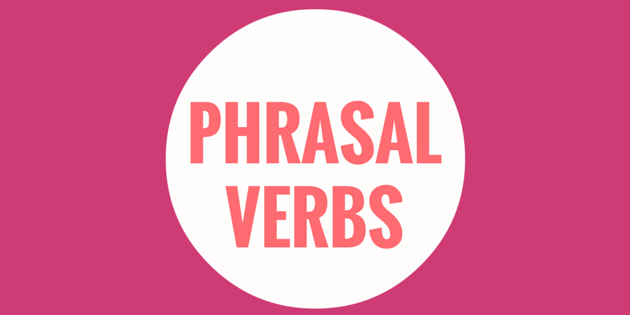 Lesson 1
Senior Primary
Mak, Tin Lun Colin; Lee, Fung King Jackie
The Education University of Hong Kong
1
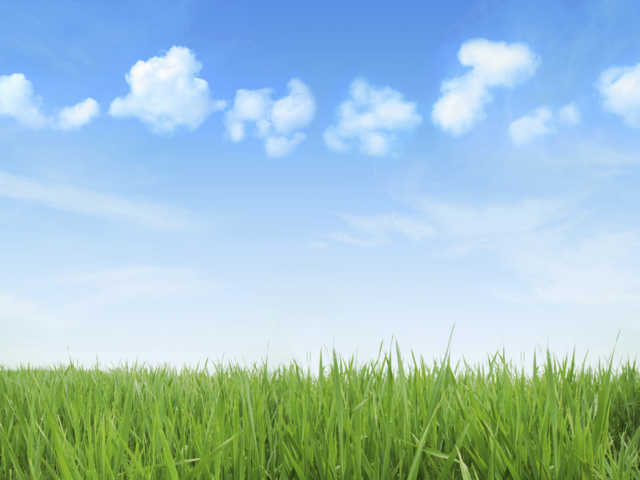 Turn
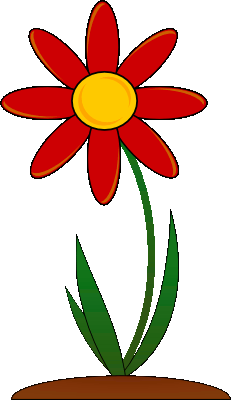 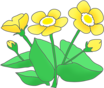 up
down
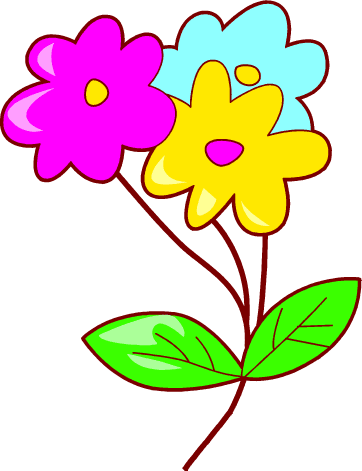 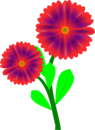 on
off
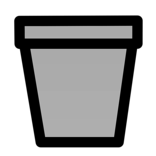 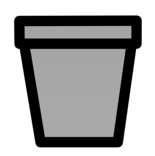 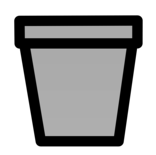 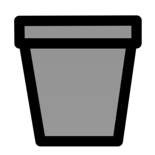 Turn
Turn
Turn
Turn
2
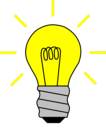 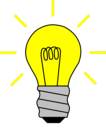 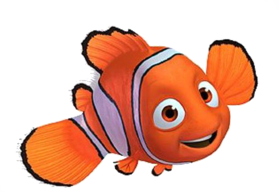 The room is very dark! Let me turn on the lights!
3
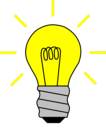 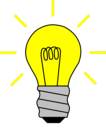 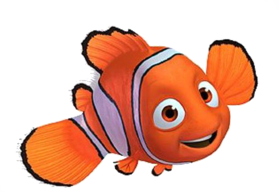 I don’t need the lights now. Can you turn them off?
4
Turn up
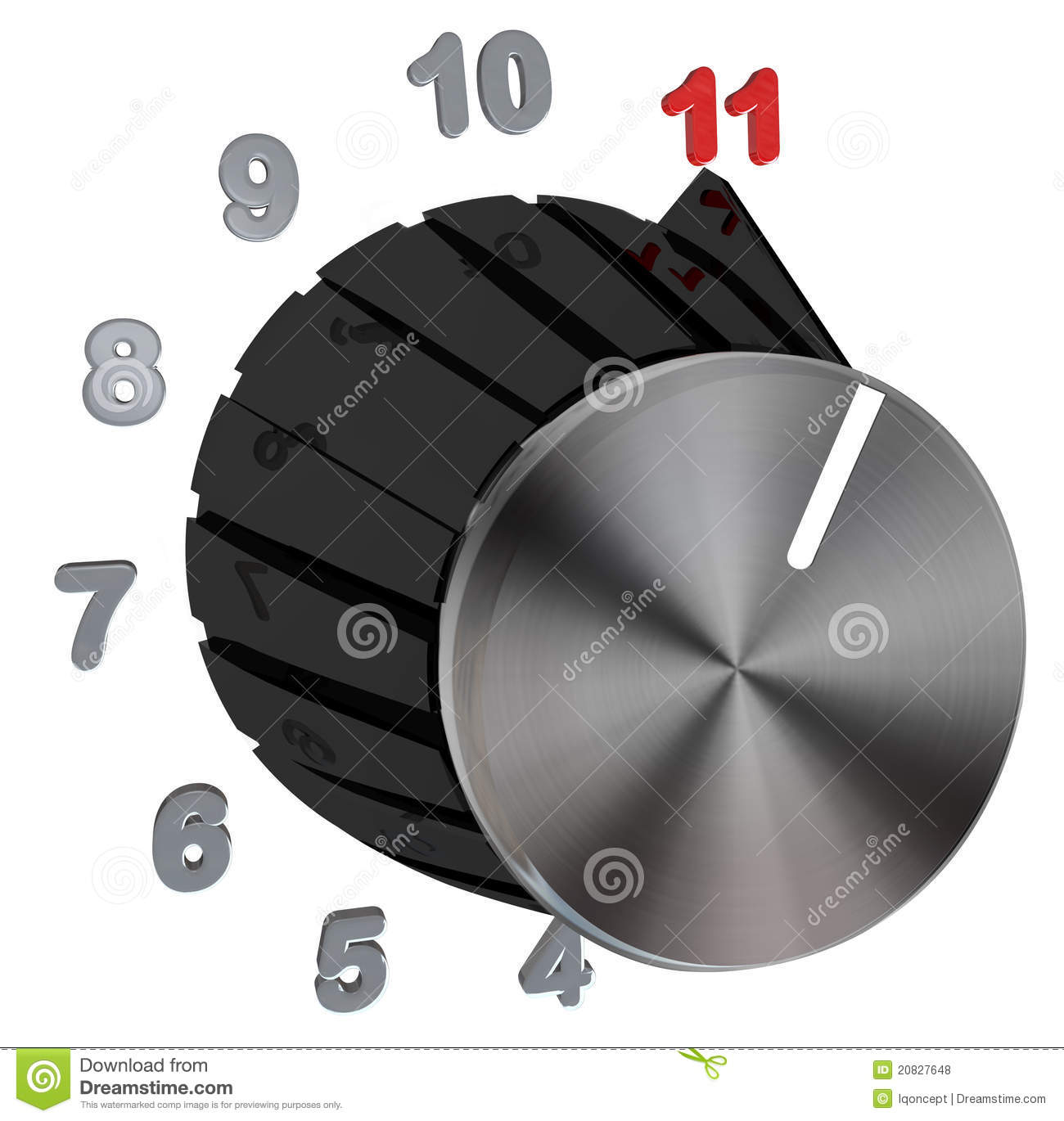 Turn down
5
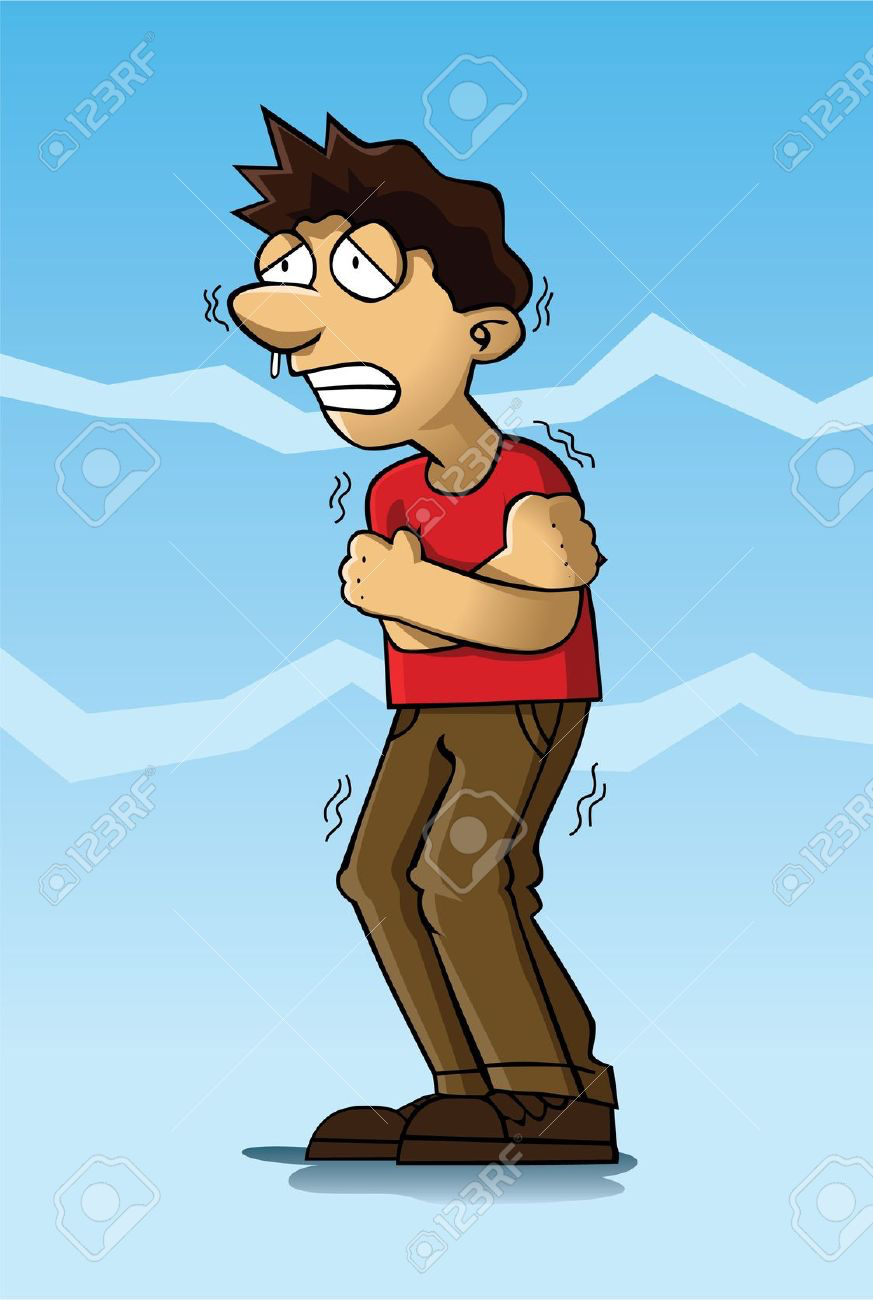 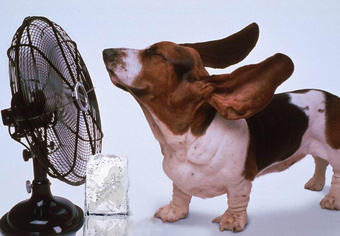 What will you do when you feel hot?
I’ll turn on the fan!
I’ll turn up the fan!
What about if you are cold?
I’ll turn off the fan!
I’ll turn down the fan!
6
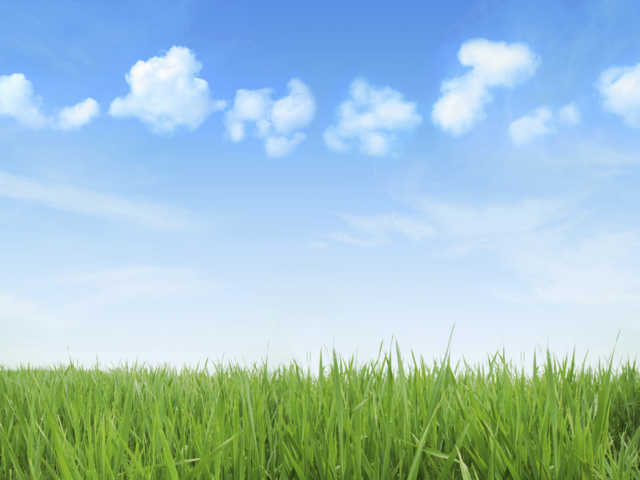 Look
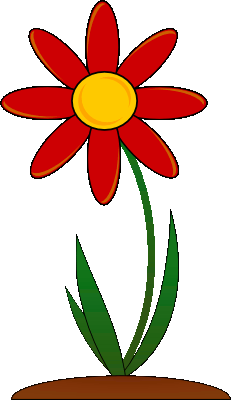 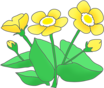 up
after
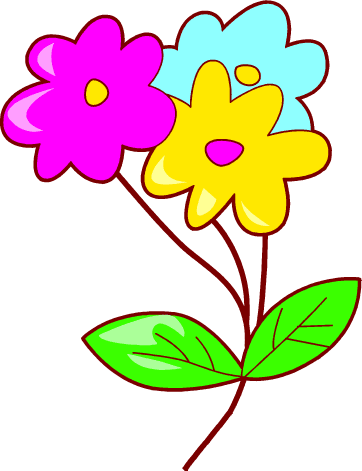 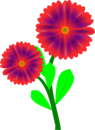 for
into
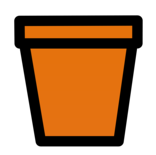 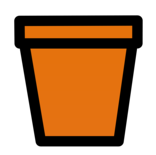 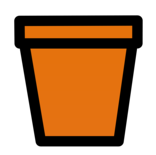 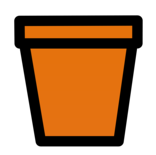 Look
Look
Look
Look
7
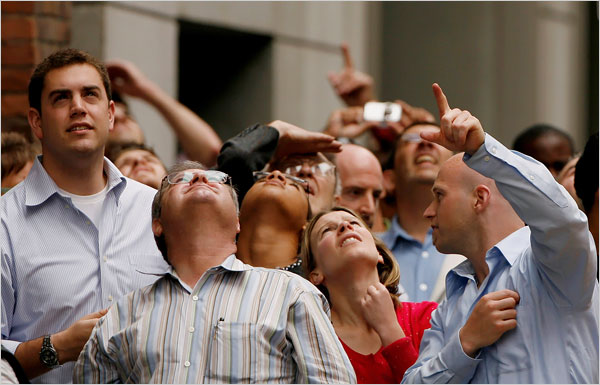 What does “look up” mean?
8
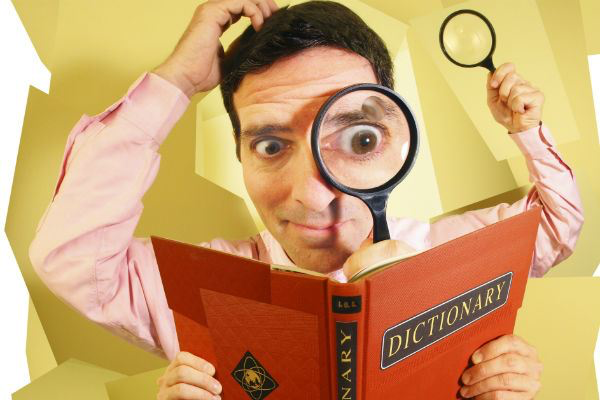 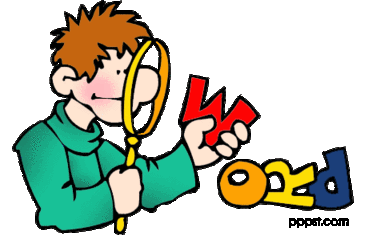 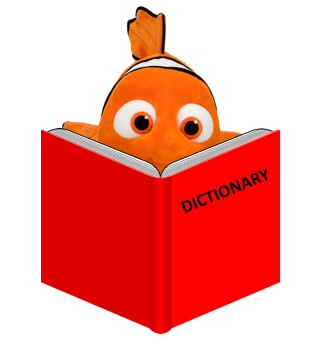 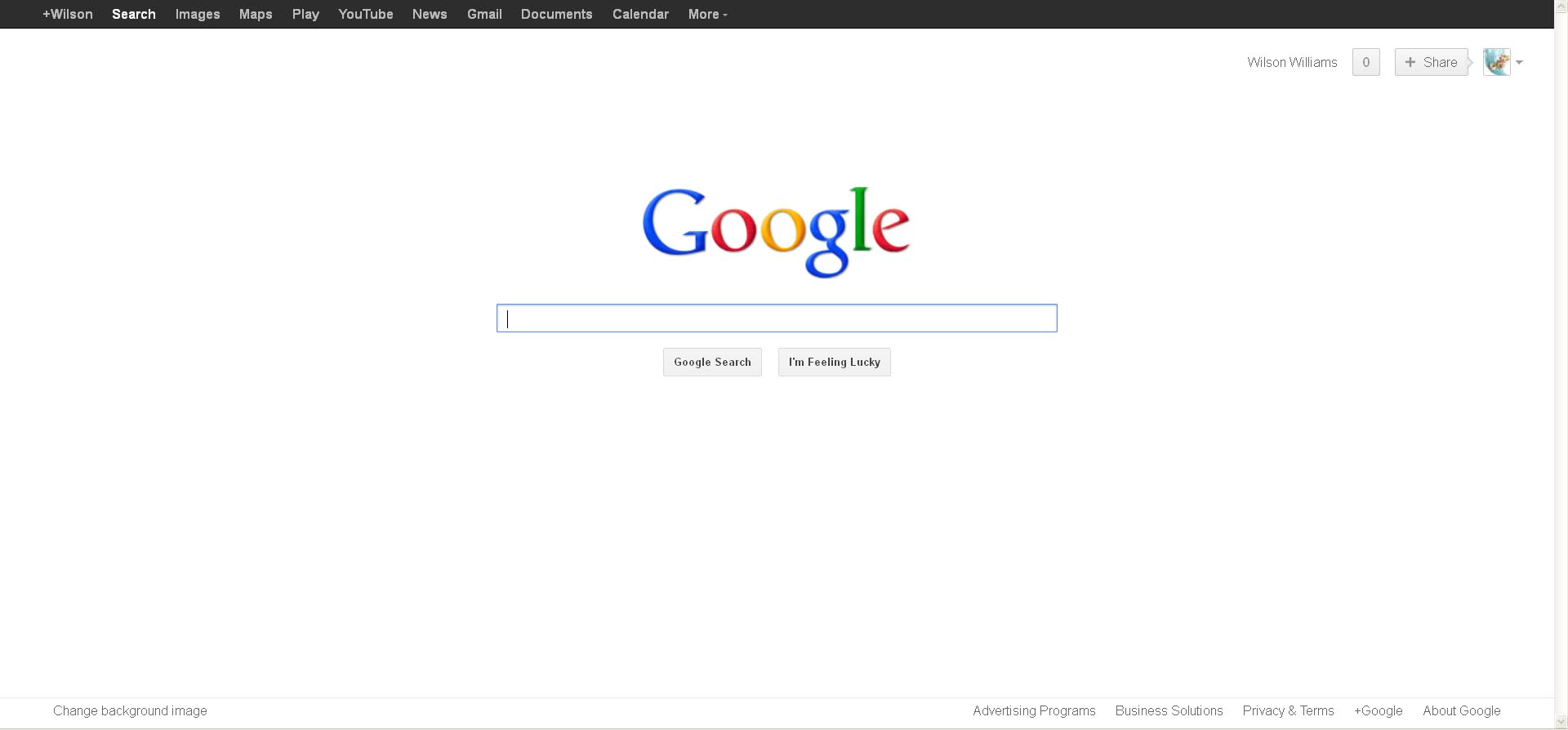 If you don’t know the words, you can look up the meanings in a dictionary.
9
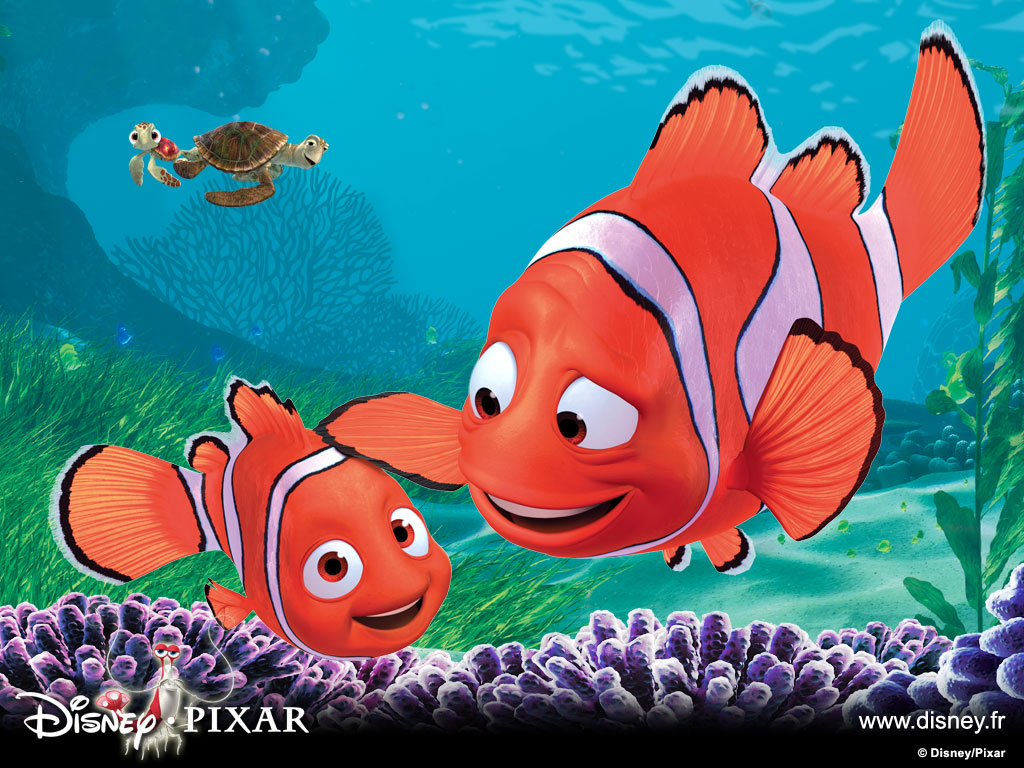 Marlin looks after Nemo when he is sick.
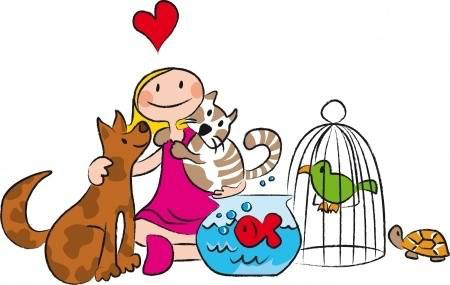 I look after the pets I love.
10
Oh no! I have lost my wallet! Can you help me look for it, please?
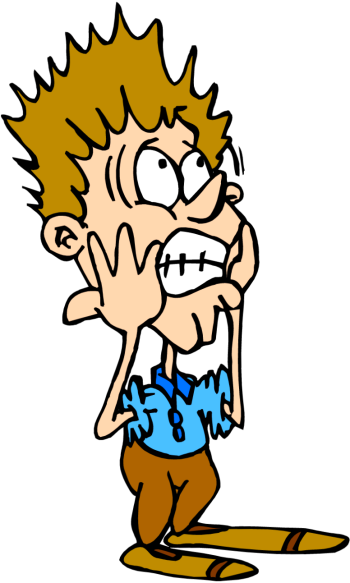 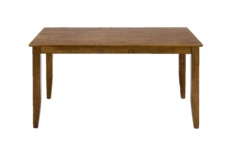 It is under the table!
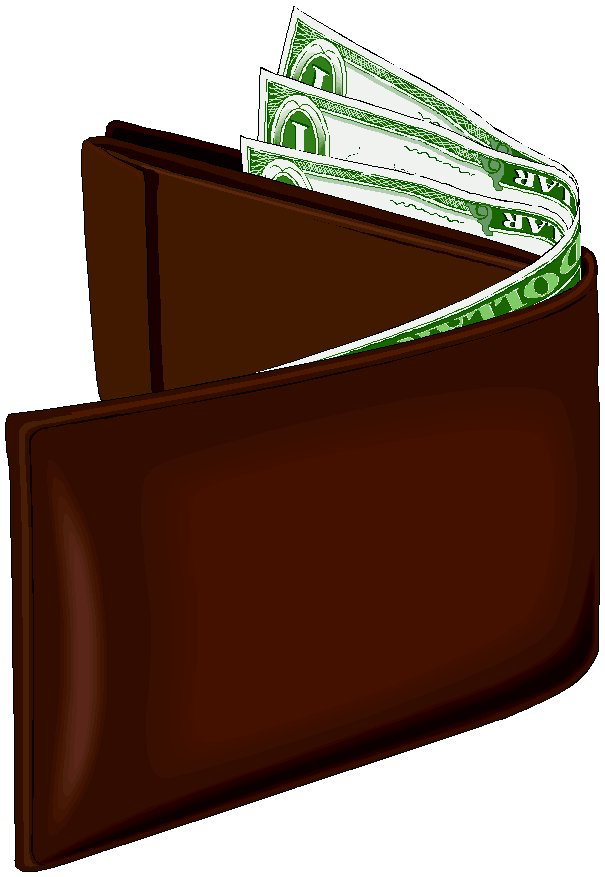 11
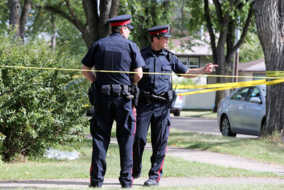 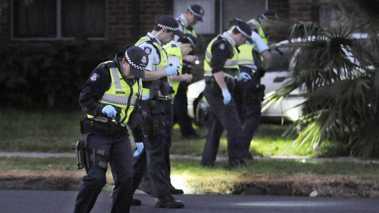 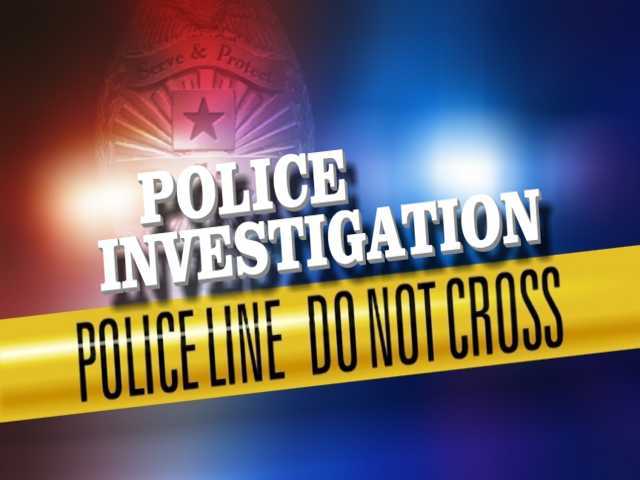 The police are trying to find the killer! They are looking into the case. They are investigating the case.
12
1. We don’t know this word. What should we do?
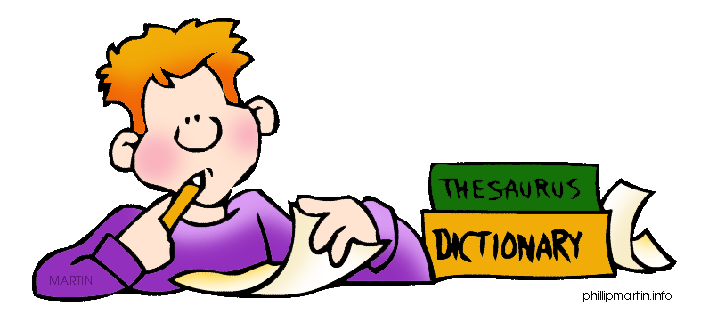 You should ( look up / look into) the word in the dictionary.
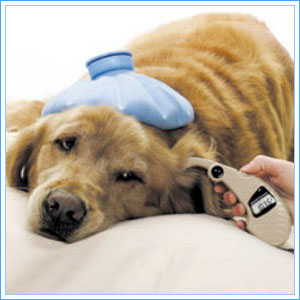 2. What should you do to your favourite pet?
We should ( look up / look after) our favourite pet.
13
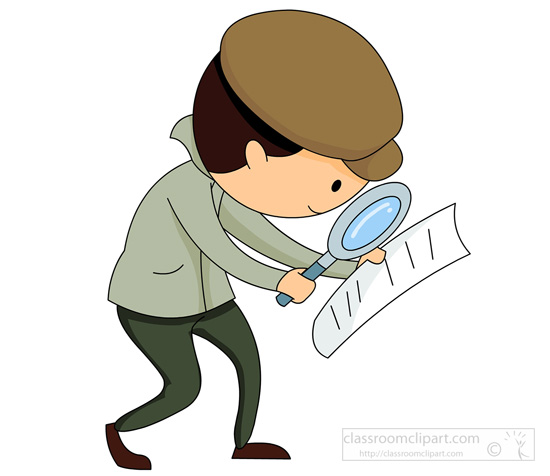 3. I want to learn more about the accident. What should I do?
You should (look into / look after) the case.
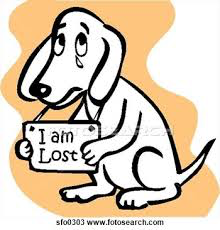 4. Your friend has lost her pet! You should help her (look into / look for
/ look after) it.
14